CS 111: Introduction to Computer Science
A Very Brief Introduction to Computer Science
What is Computer Science?
What problems can be solved using computing
The study of …
How to solve these problems
What techniques lead to effective solutions
Systems
Graphics
Security
Decision Making
Answering Questions
Artificial Intelligence
Robotics
Translation
Networking
Ethics & Safety
…
Programming Languages
Natural Language Processing
…
Theory
Scientific Computing
Human Computer Interaction
…
About this Course
Learning Outcomes I
Computing: Write programs to accomplish tasks relevant to computer science, such as data visualization, image processing, simulations, data processing, etc.
Design: Design and develop moderate to medium-sized programs for problems with significant complexity, using both object-oriented and functional paradigms.
Abstraction: Effectively use modules, classes, and functions to decompose functionality of a medium-complexity system.
Data Structures: Effectively choose and utilize data structures to organize data in a program.
Algorithms: Effectively use basic algorithms to design and develop a program, including recursion.
Learning Outcomes II
Libraries: Independently read documentation for a library, understand its operation, and incorporate the library into a program to extend its functionality.
Testing and Debugging: Write unit tests to ensure complete and correct functioning of a program. Explain the meaning of error messages encountered when running a program. Use the debugger in an IDE to step through code execution and identify the source of a bug.
Confidence: Demonstrate increased confidence in ability to design, develop, test, and debug programs.
Course topics
Managing complexity in programs (procedural abstractions, data abstractions, programming paradigms)
Deep understanding of programming concepts (using Python)
How computers interpret computer programs
Different types of languages (Python, Regex, Calculator, HTML)
Problem solving techniques (both iterative and recursive approaches)
HTML, HTTP, & the web
Plotting
Software design, testing, & debugging

This course is challenging and often mind-blowing! 🤯
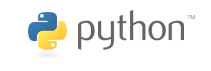 Course Prerequisites
This is NOT an introductory programming class.

You should have prior coding experience with variables, conditionals, branching, loops, functions, and input/output.

If you do not think you have enough programming experience, consider taking CS 110 and joining us next semester.
Course Format
Course Components
Lectures
Labs
Homework assignments
Projects
Exams 😱
Supplemental Textbook (composingprograms.com)
Office hours

Everything is linked from the class website: https://cs111.byu.edu
Weekly Schedule
Lab Sections
Make sure you are signed up for a Lab section (009-021) as well as the lecture.
Each lab section has a pair of TAs that will lead the activities in those sections.  You’ll have the same TAs all semester.
Labs will focus on small coding challenges that provide practice with materials covered in lecture in a safe, supportive environment where you can discuss problems with peers and TAs.
They are a place to “Take chances, make mistakes, and get messy!” – Miss Frizzle.
Attendance is not required, but STRONGLY encouraged. Whether you attend or not, you must submit working code to the auto-grader by the end of the next day for credit.
Homeworks & Projects
Homework and Projects are usually due on Monday nights.  See the course website for exact due dates. Start early, code often!
These often build on and use code from your labs and previous homework assignments.
The course moves fairly fast. Start early!  The earlier you find you need help, the better!
You can discuss the assignments at a high-level, but don't copy anyone else's code.
Exams 😱
Midterm 1: Oct 10-14
Midterm 2: Nov 14-18
Final Exam: finals week (Dec 13-18)

All exams are in the Testing Center for in-person classes and online in Canvas for the online section of the class.
Tests are multiple choice, with a page or two of notes and a calculator, but no accessing other resources.
Getting Help
Getting Help
Post questions on the class Discord (invite link: https://discord.gg/zEJgc29exj) 
Visit the TA lab (1121 TMCB)
Use the help queue: https://students.cs.byu.edu/~cs111ta/helpqueue/
Come see your professor.

Check out our contact page for how to get in touch (https://cs111.byu.edu/staff/#contact/).
TAs
We have an awesome group of TAs 😎. See the course website for information about them.
The TAs are regularly available five days per week in the help lab at TMCB 1121. Check the schedule at https://cs111.byu.edu/staff/#ta-lab.
TA Responsibilities
TA’s are responsible for:
Clarifying assignments.
Working with students one-on-one to help understand concepts.
Help with grading.
Motivate students in creative direction.
TA’s are NOT responsible for:
Debugging student programs.
Providing solutions during help sessions.
21
Student Responsibilities
Students should take an active role in their learning and recognize they are accountable for their academic success.
Be in class. Don't jeopardize your own training.
Sweating a little is good. School is your brain gym. You have to work out your muscles, make them a little sore, if you're going to lift a heavier load later on.
Complete the assigned work in a timely manner with attention to quality of work.
Avoid making excuses for your behavior.
Utilize college resources and seek help when needed.
Use help queue sparingly!
22
Tip #1: Don’t Get Behind
If you find yourself struggling with the material, falling behind on assignments, facing personal problems, lacking motivation, or experiencing any difficulty that effects your schoolwork …
Resolving problems sooner is always better than later.
Talk with the TAs and professor at the first sign of problems.
Attend all lectures and help sessions.
Work with the TAs – especially in morning hours.
Maximize deadlines met.
Run to completion – avoid context switching (distractions).
There is little that can be done to improve your grade if you wait until reading day.
23
Course Policies
Course Policies
Read the syllabus. You are responsible for knowing the information there (https://cs111.byu.edu/articles/about/).
Collaboration
Asking questions is highly encouraged
Discuss everything with each other; learn from each other!
Some projects can be completed with a partner
Choose a partner from your lab section
The limits of collaboration
Please don’t look at someone else's code!
Exceptions: lab, your project partner, or after you already solved the problem
Please don't tell other people the answers! You can point them to what is wrong and describe how to fix it, but don't tell them what to type, and don't type for them
Copying project solutions causes people to fail the course
We really do catch people who violate the rules, and we're getting better at it.
Community Guidelines
Your goal should be to learn and help others learn.
Even though everyone here has programming experience, there is still a wide range of experience levels. All are welcome! 🧑🏻‍💻🧑🏼‍💻👩🏻‍💻🧑🏽‍💻🧑🏾‍💻👩🏽‍💻🧑🏿‍💻👩🏾‍💻👨🏻‍💻👩🏿‍💻👨🏼‍💻👨🏽‍💻👩🏼‍💻👨🏾‍💻👨🏿‍💻 
There are no "stupid" questions. Ask all your questions and welcome everyone else's questions. 🙋🏻🙋🏼🙋🏿‍♀️🙋🏽🙋🏾‍♀️🙋🏾🙋🏿🙋🏽‍♀️🙋🏻‍♂️🙋🏼‍♀️🙋🏼‍♂️🙋🏽‍♂️🙋🏻‍♀️🙋🏾‍♂️🙋🏿‍♂️🙋🏻‍♀️
Helping Others
“One spiritual offering that would brighten my life is for each of us to reach out to ‘the one’ in our lives who may be feeling lost or alone. Over the coming months I invite you to consider prayerfully: who do you know who may be discouraged? Who might you need to reconcile with or ask for forgiveness? Has one name been on your mind lately, though you haven’t quite known why? As you bring these questions to the Lord, He will inspire you to know how you can reach out and lift one who needs help.”
						- President Nelson
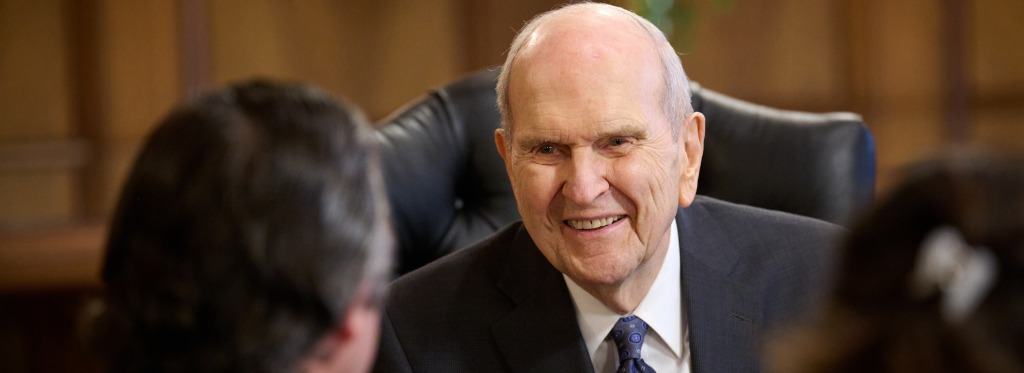 Using Large Language Models (ChatGPT and the like)
These can be quite useful for helping you to understand a topic and to answer specific questions.
On the class Discord server, you can ask questions in the Duck Pond channel.  The rubber duck is powered by ChatGPT and is designed to be a "Virtual TA" to help you with concept questions
You should NOT be asking LLMs to give you code for your assignments.
They will happily do so, but
We expect you to write the code yourself.
The code from the LLMs is often wrong or uses advanced material we're not covering in class.
When you go to get help from the TAs, the first thing they will do is ask you to explain your code and what it is doing.
Questions?